Study Leave/
Curriculum Delivery
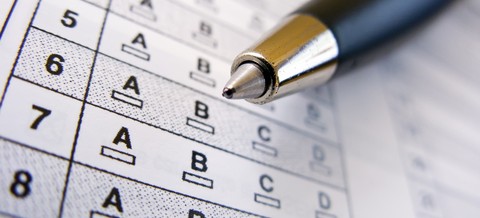 Sheffield Teaching Hospitals
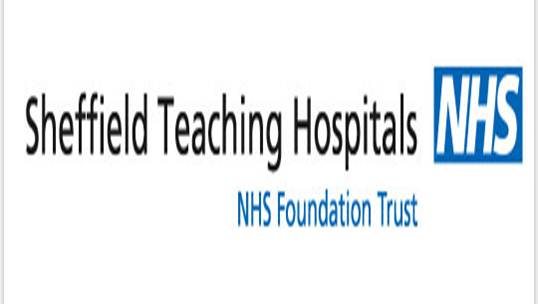 Lesley Izzard – Medical Education Manager
NHS Foundation Trust
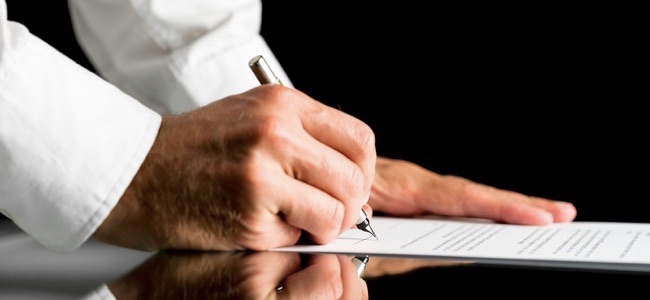 Study leave forms have to be approved by your TPD and Rota Organiser at least 6 weeks prior to taking leave. Please ensure all boxes are completed (even if you have to estimate costs) as retrospective claims will not be authorised
Sheffield Teaching Hospitals
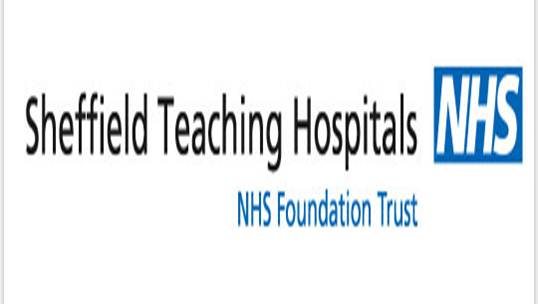 Lesley Izzard – Medical Education Manager
NHS Foundation Trust
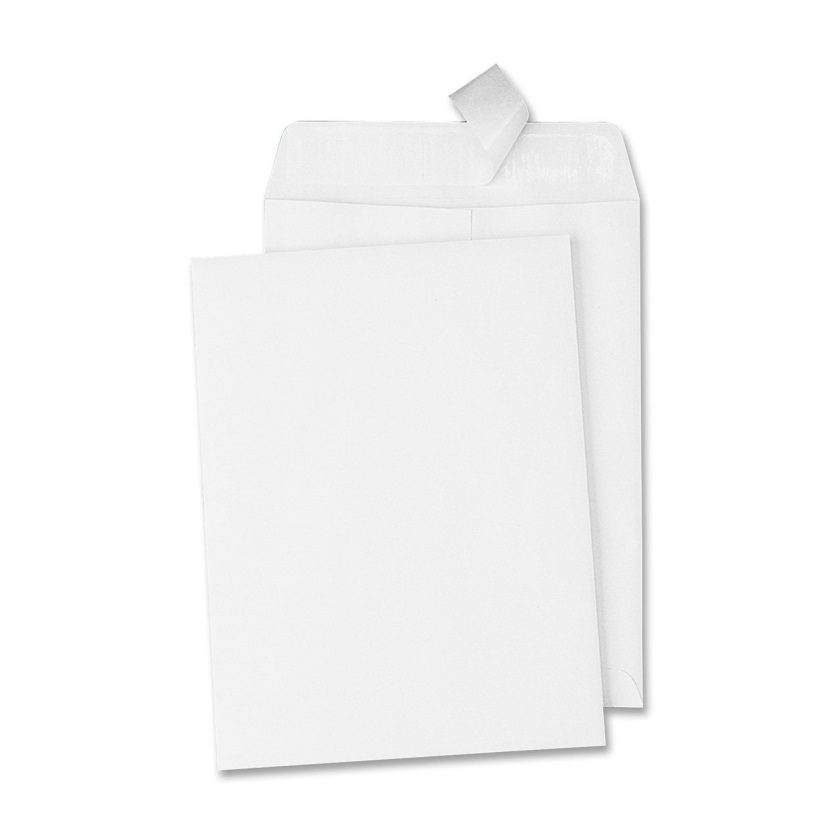 All forms should be sent to the Medical Education Centre, NGH either by post or email (DrsStudyLeave@sth.nhs.uk) . It is your responsibility to ensure the form is sent and received by Medical Education, NGH prior to taking leave.
Study Leave Coordinator
Medical Education Centre
Northern General Hospital
Herries Road
Sheffield
S5 7AU
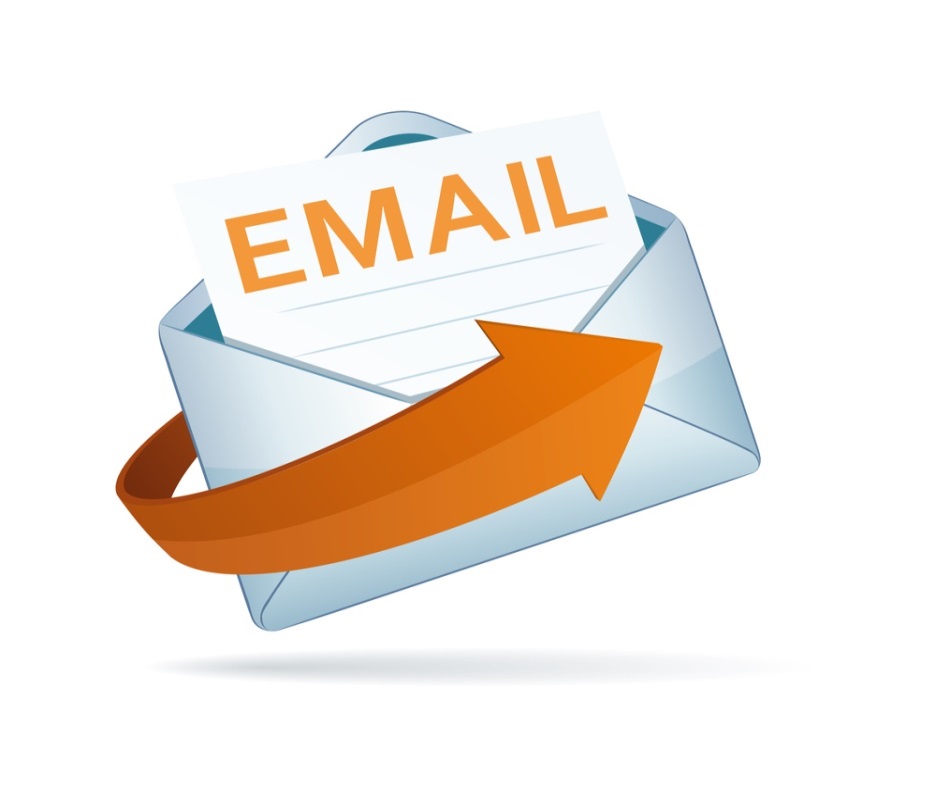 Once received you will be sent an acknowledgment e-mail confirming the leave and any expenses you have requested.
Sheffield Teaching Hospitals
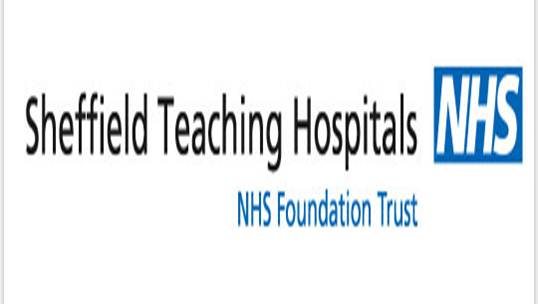 Lesley Izzard – Medical Education Manager
NHS Foundation Trust
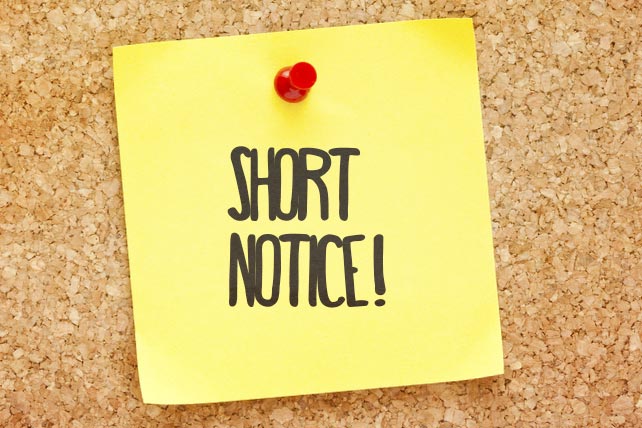 If you wish to take leave at short notice (eg if you are given a place on a course taking place within 2 weeks) you must contact Medical Education NGH on 0114 2714076, to let them know before you take any leave.
Sheffield Teaching Hospitals
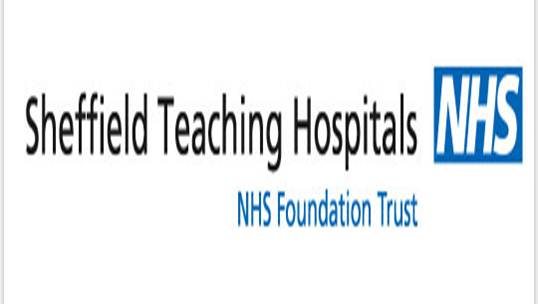 Lesley Izzard – Medical Education Manager
NHS Foundation Trust
Study leave form and guidance
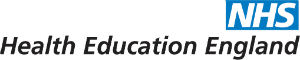 Sheffield Teaching Hospitals
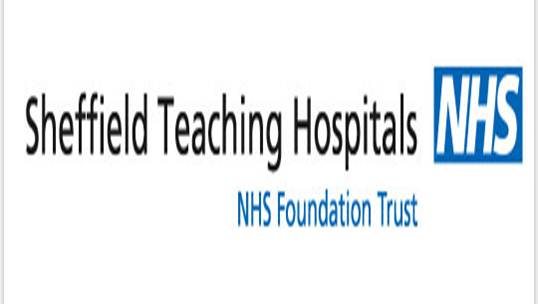 Lesley Izzard – Medical Education Manager
NHS Foundation Trust
http://www.yorksandhumberdeanery.nhs.uk/
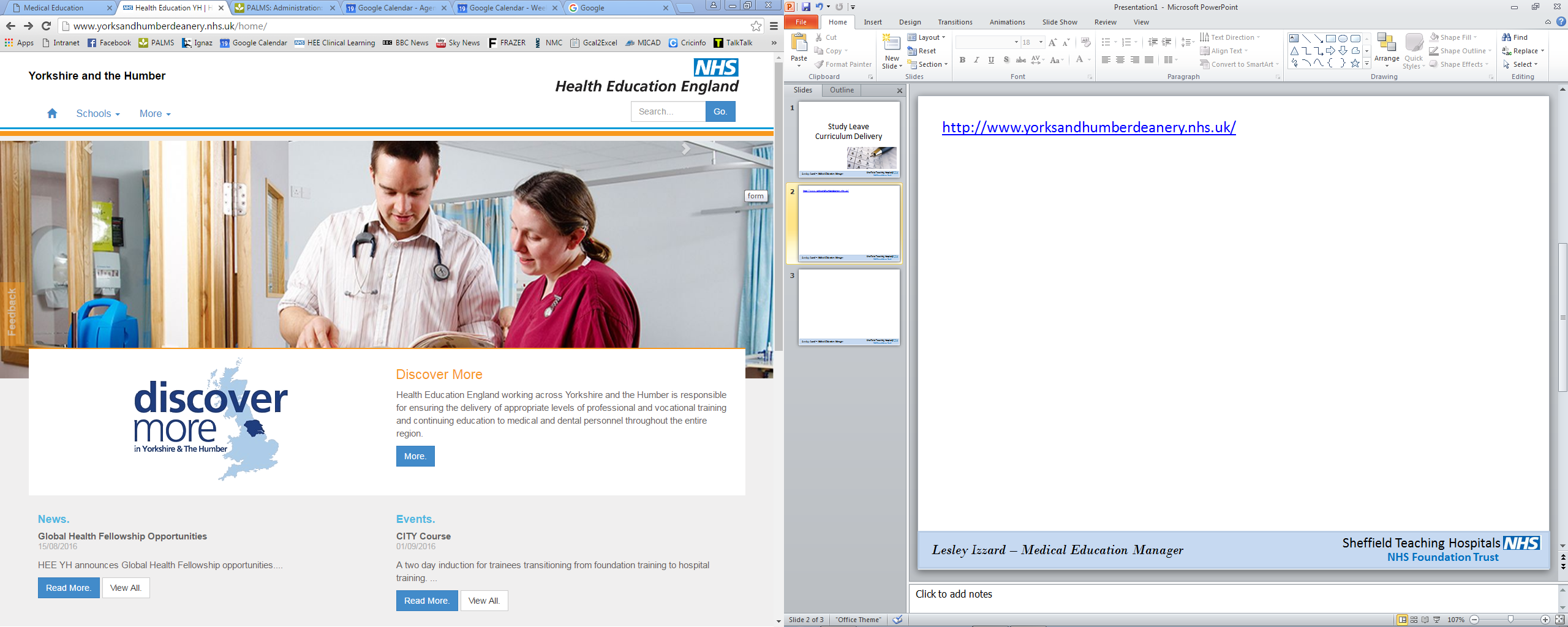 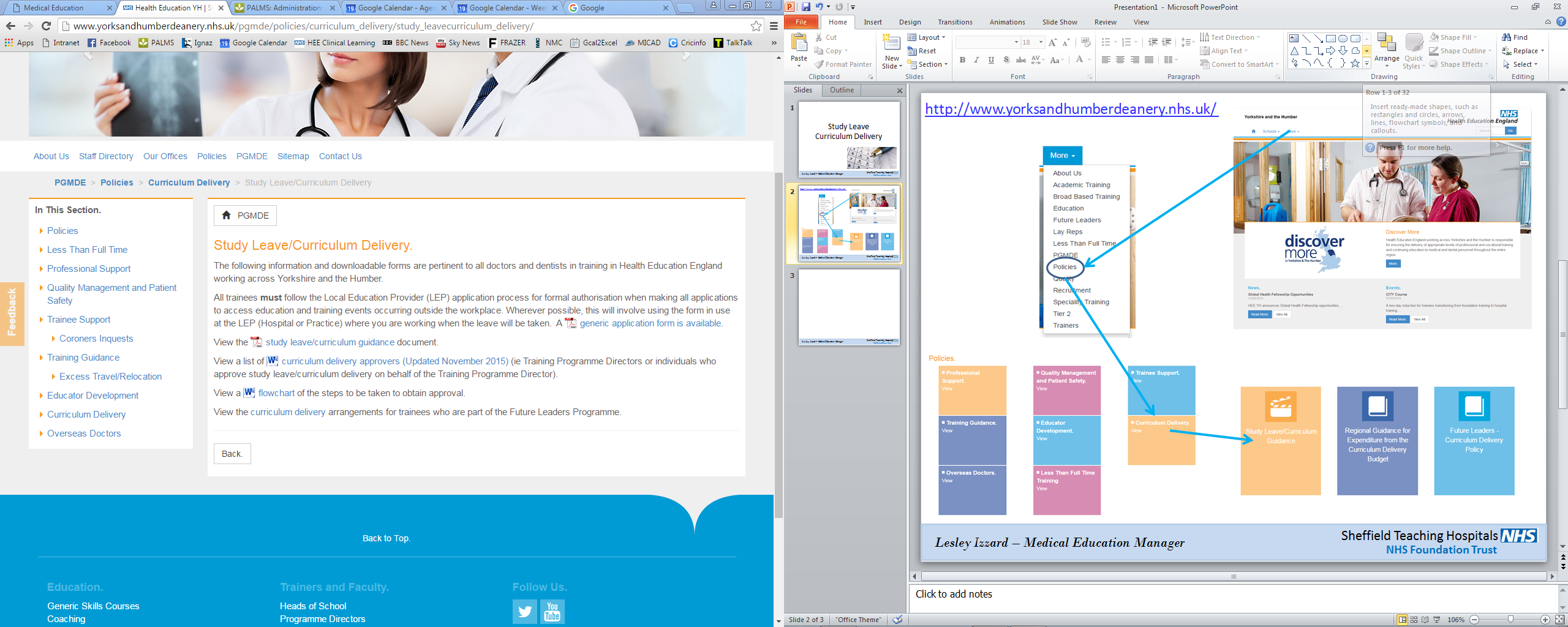 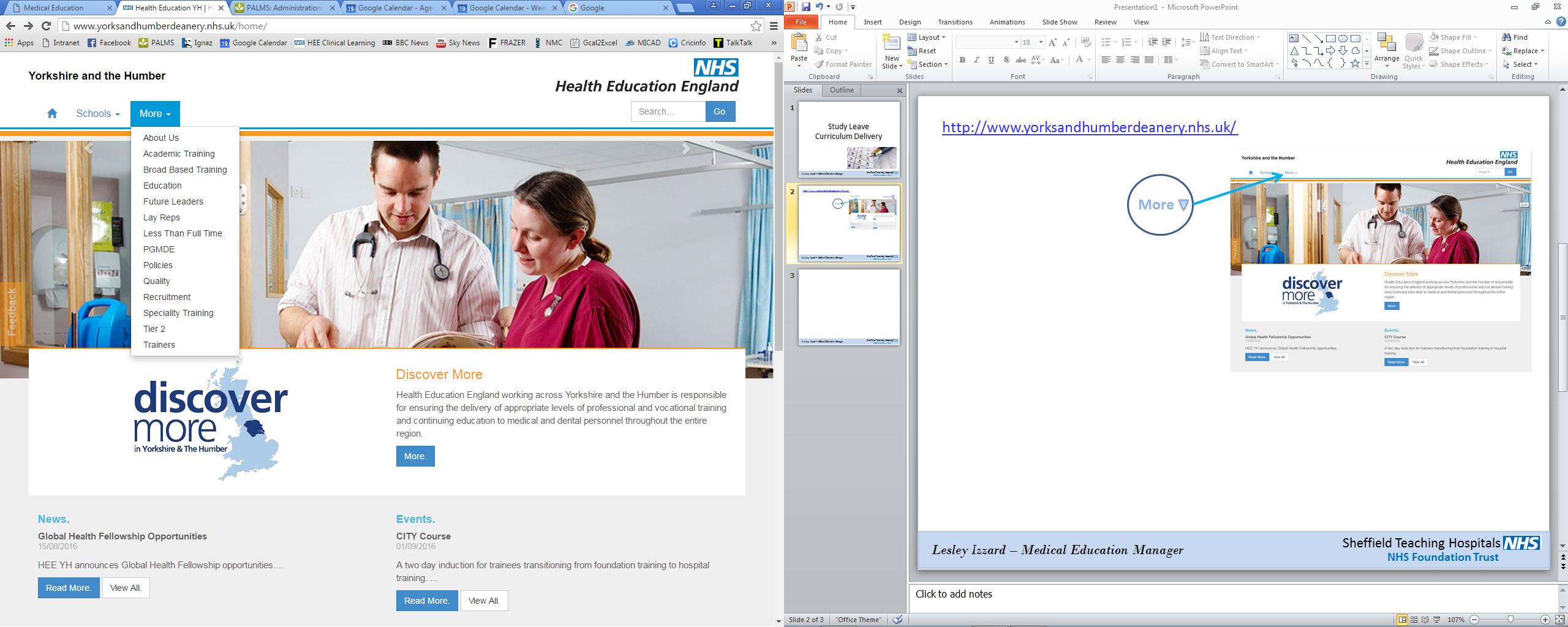 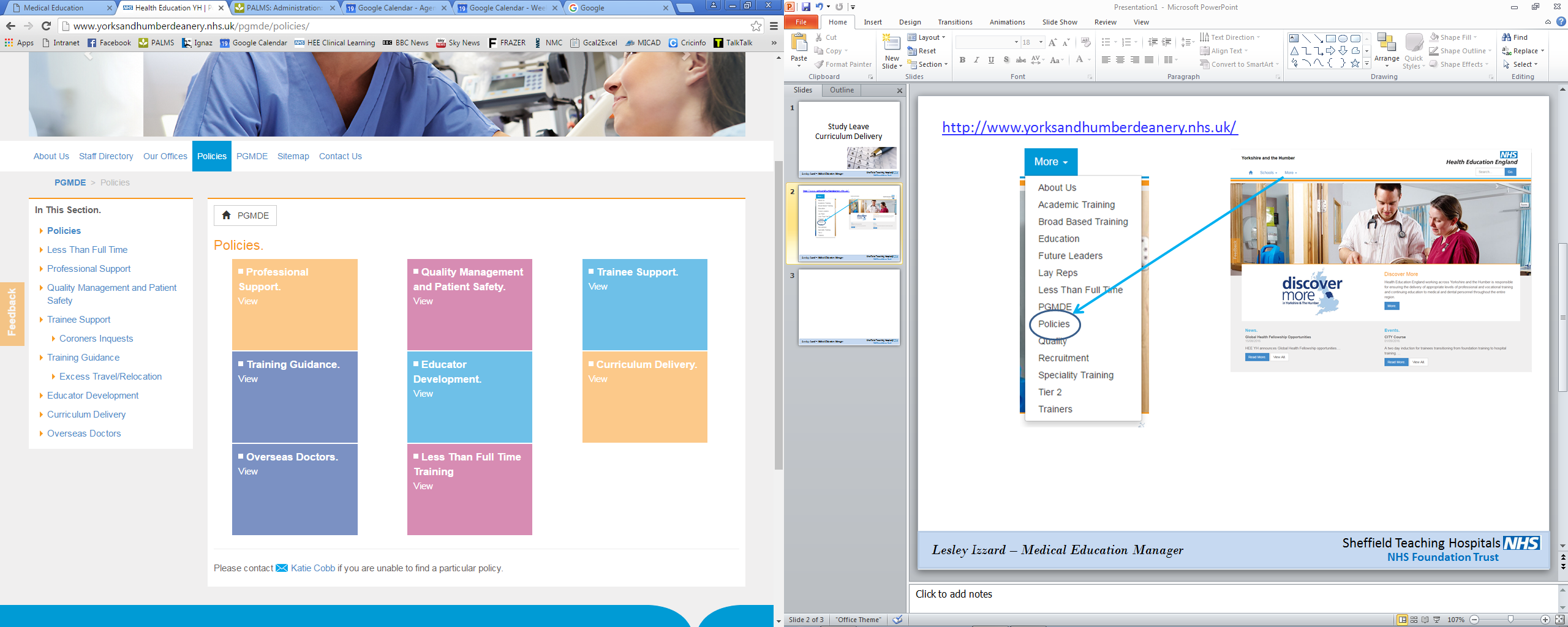 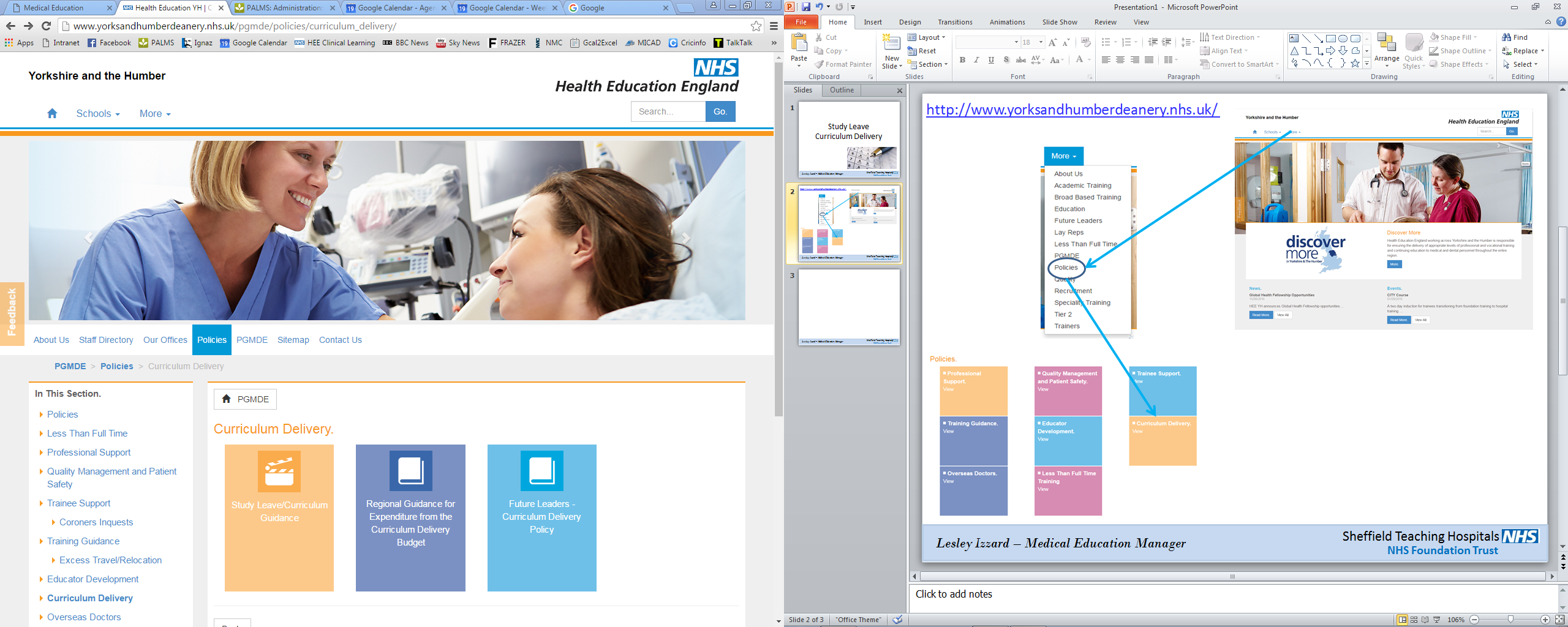 Sheffield Teaching Hospitals
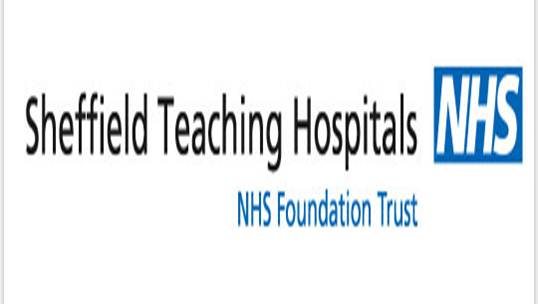 Lesley Izzard – Medical Education Manager
NHS Foundation Trust
e-Expenses
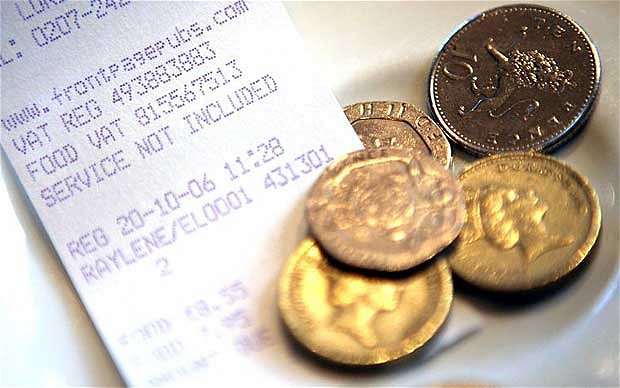 Sheffield Teaching Hospitals
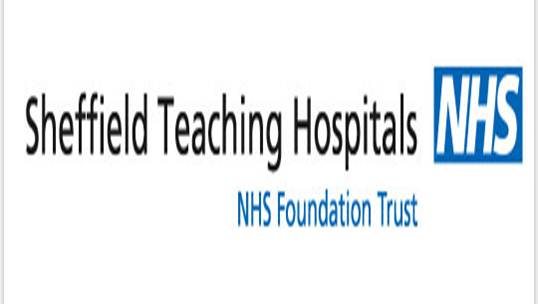 Lesley Izzard – Medical Education Manager
NHS Foundation Trust
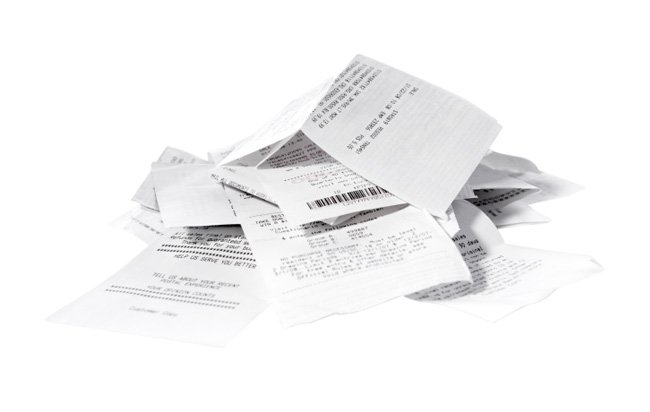 When you have taken the leave you should upload your claim and receipts onto the e-expenses system
Sheffield Teaching Hospitals
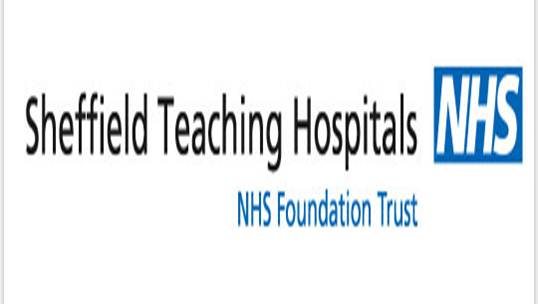 Lesley Izzard – Medical Education Manager
NHS Foundation Trust
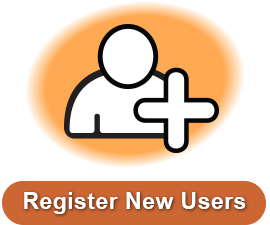 To register, please send details of your full name, payroll assignment no., department and work email address to expensesadmin@sth.nhs.uk
Sheffield Teaching Hospitals
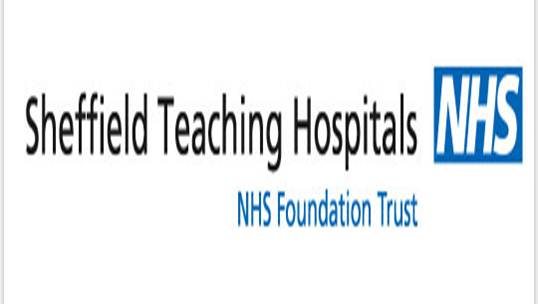 Lesley Izzard – Medical Education Manager
NHS Foundation Trust
www.sel-expenses.com
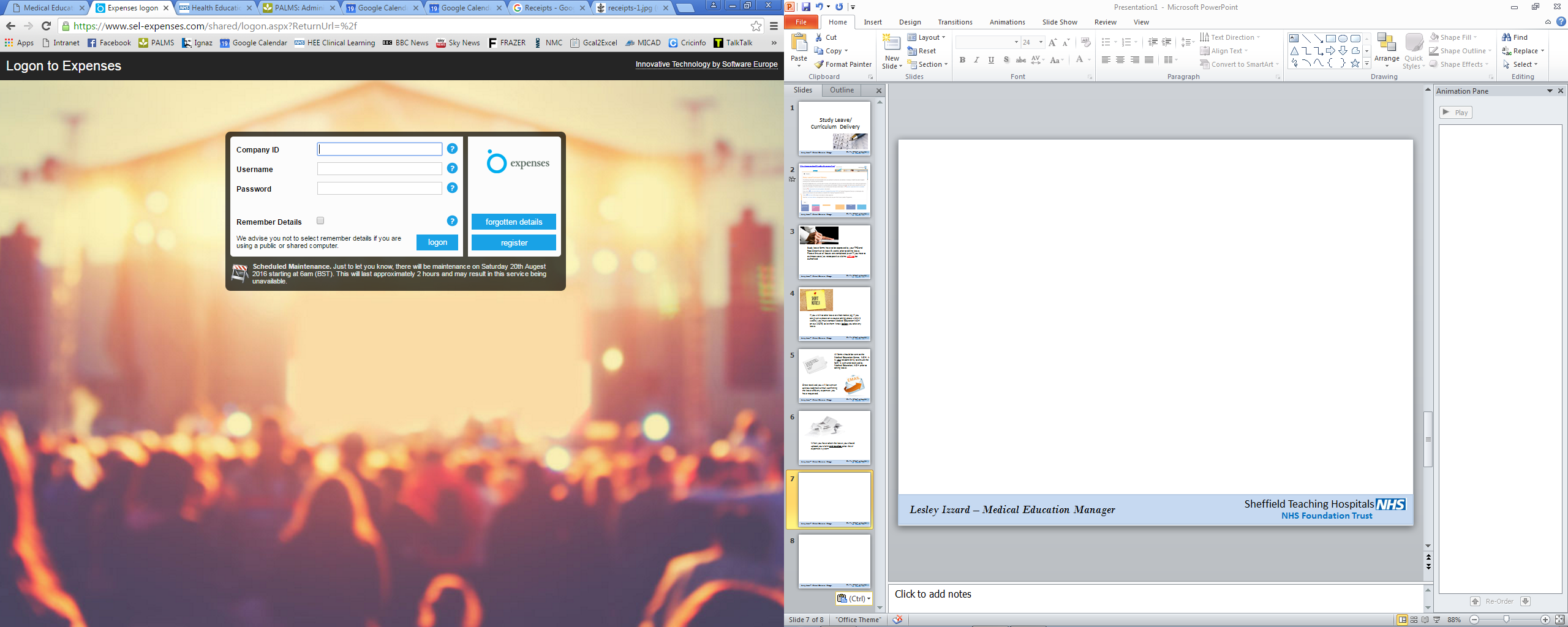 Sheffield Teaching Hospitals
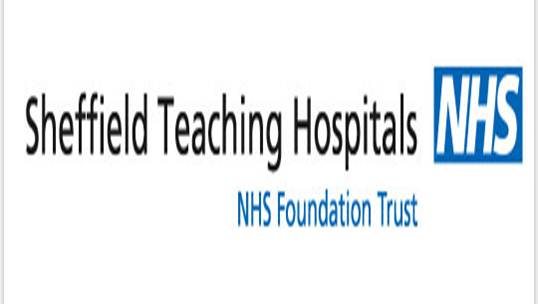 Lesley Izzard – Medical Education Manager
NHS Foundation Trust
Adding my expense items
All expense items are added through the Add / Edit Expense page. Adding my expense items
The Add / Edit Expense page is accessed by clicking Add New Expenses from the Welcome page.
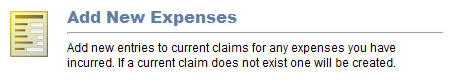 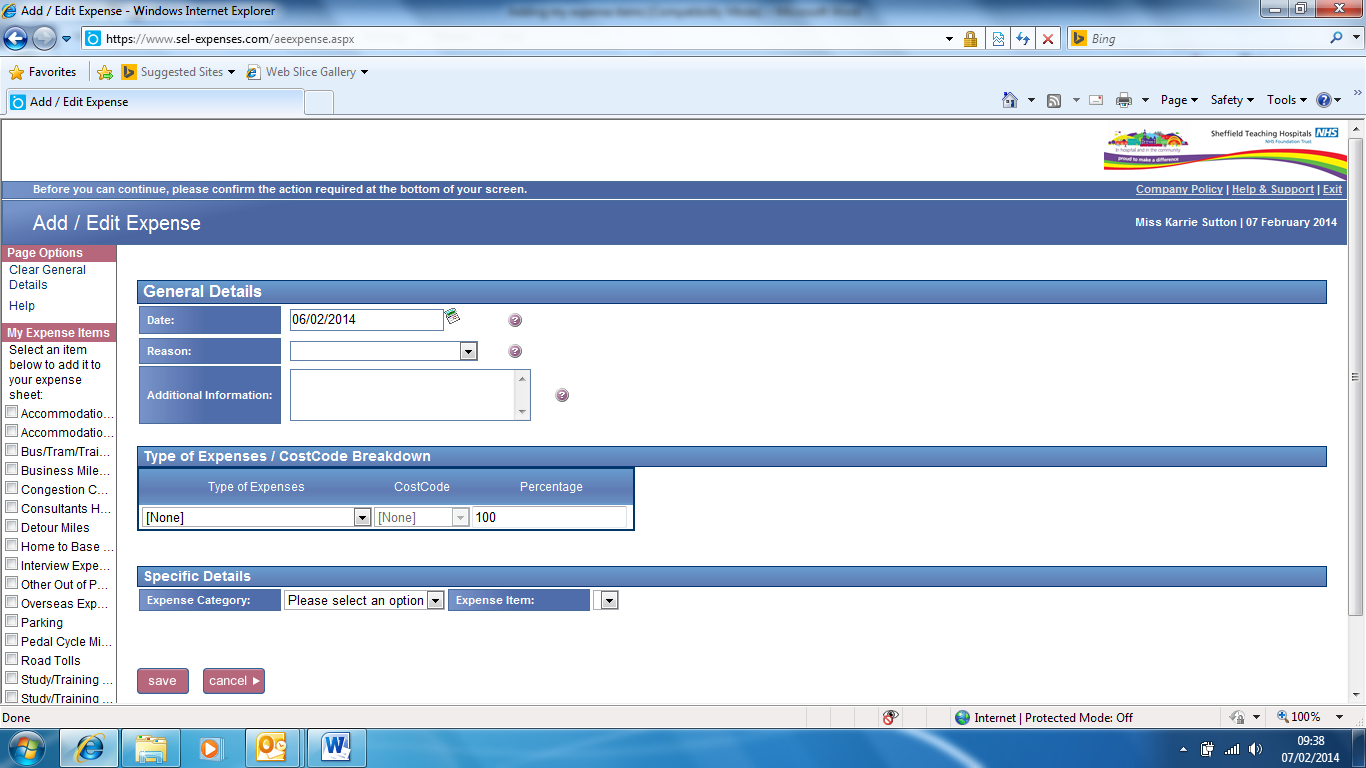 It is imperative that the Type of Expenses box below is completed to ensure your claim reaches the correct Approver.
Sheffield Teaching Hospitals
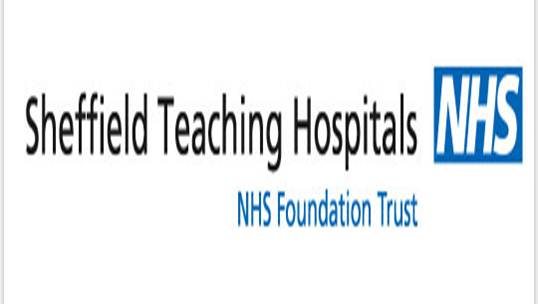 Lesley Izzard – Medical Education Manager
NHS Foundation Trust
Adding my expense items
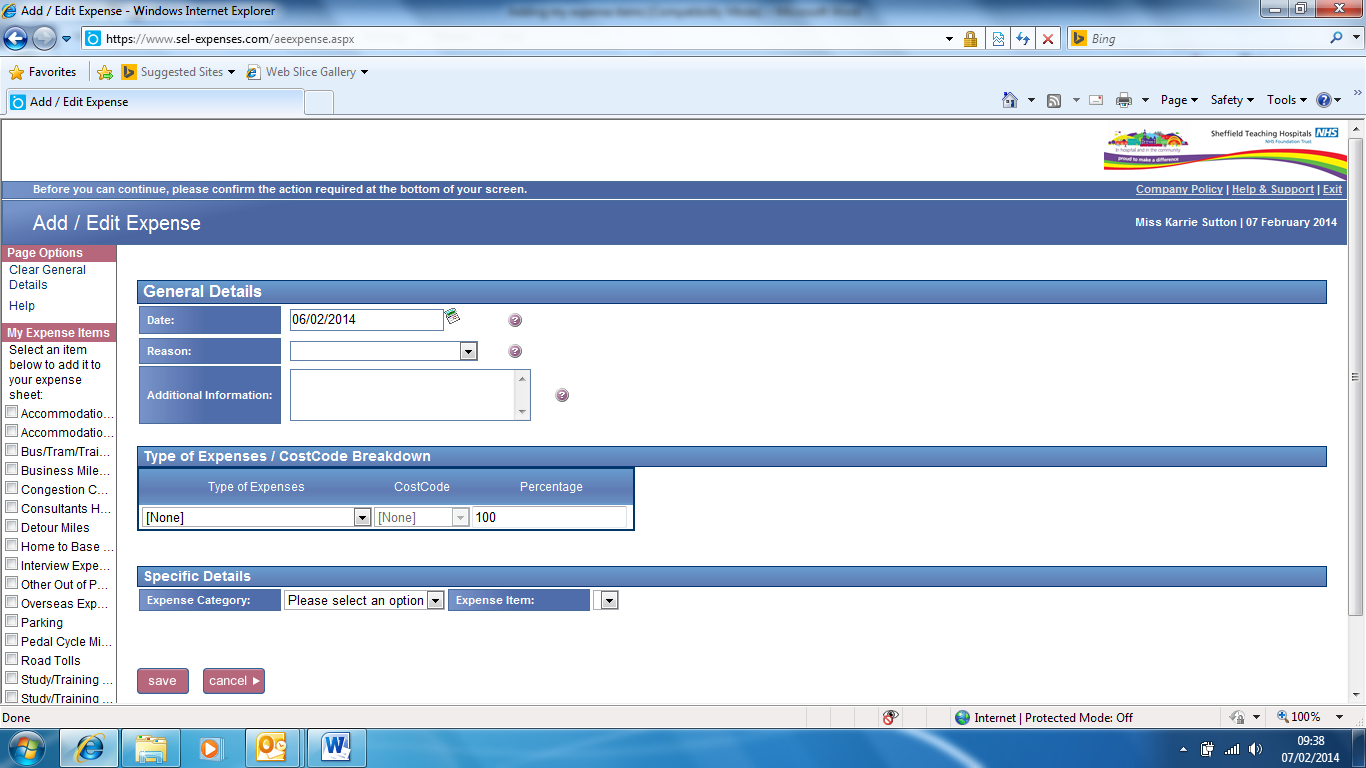 If you wish to make a claim for an item that is not listed in your My Expense Items menu please contact your administrator by emailing expensesadmin@sth.nhs.uk.
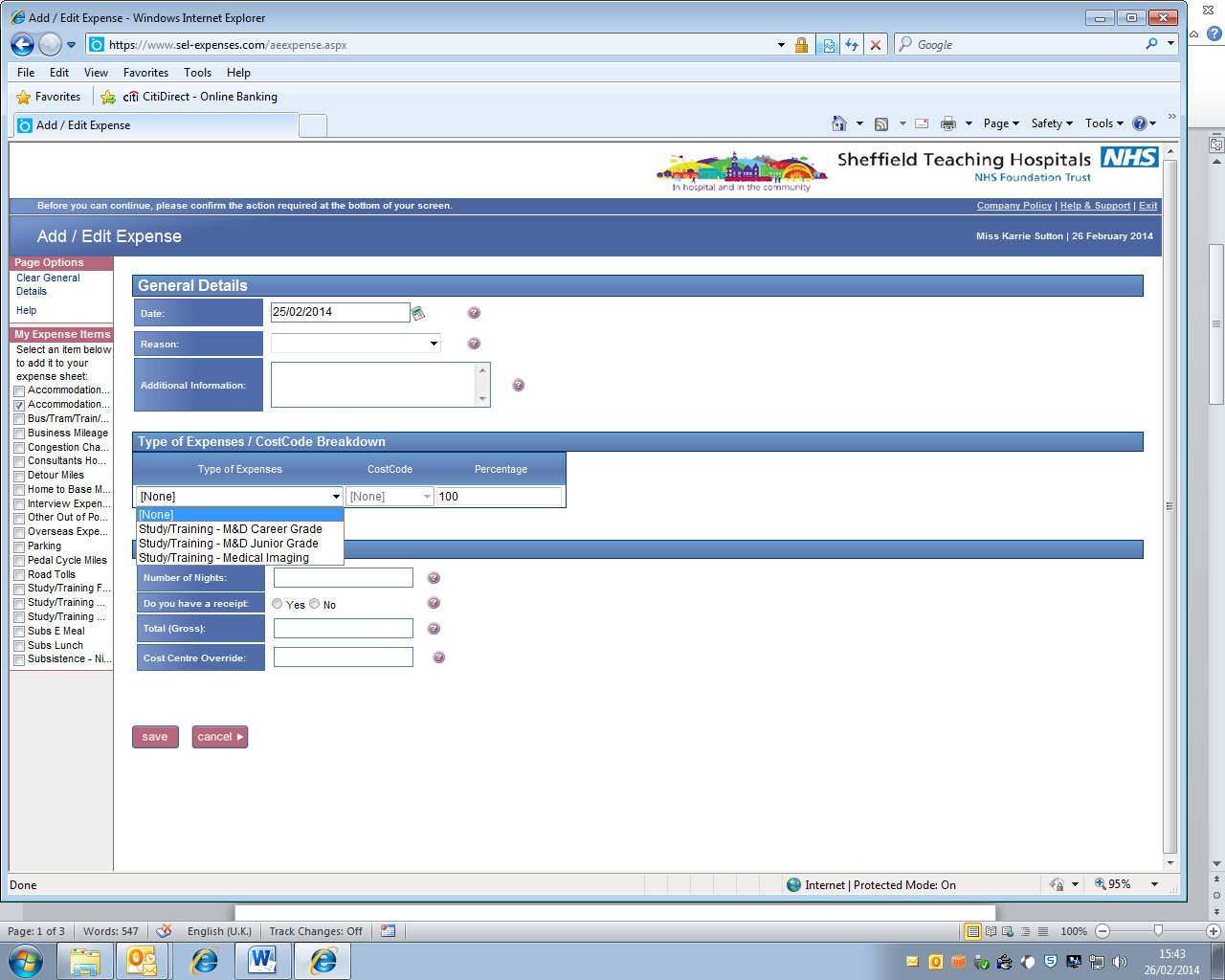 Study/Training – M&D Junior Grade:  To be used by all junior doctors in training (F2, SHO’s, StR’s, SpR’s) who have attended study leave approved by Medical Education
save
Sheffield Teaching Hospitals
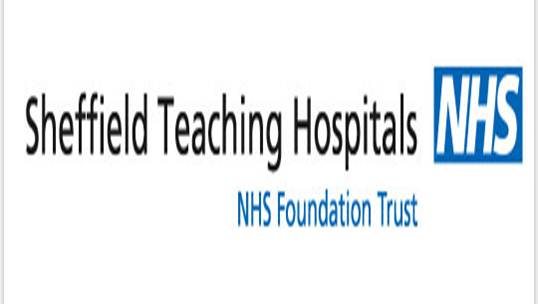 Lesley Izzard – Medical Education Manager
NHS Foundation Trust
Current Claims screen
At this point you can still edit or delete these items
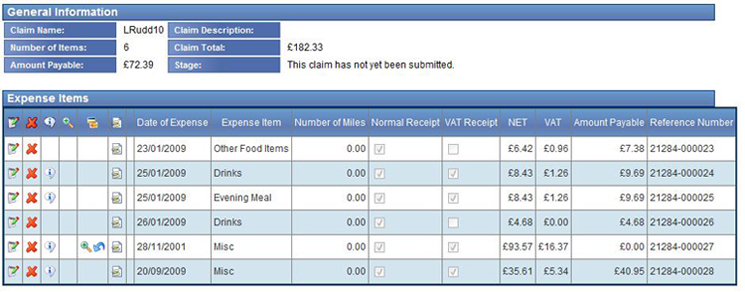 Edit
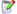 Delete
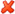 You can add claim items from different days, visits or activities to the same claim form before you submit it for reimbursement. The Add / Edit Expenses page can be accessed either from the Add New Expenses menu button on the Welcome page or from the Current Claims page. You can click Add Item from the page options menu on the left hand side.
Sheffield Teaching Hospitals
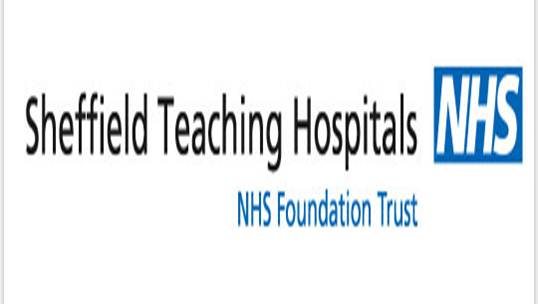 Lesley Izzard – Medical Education Manager
NHS Foundation Trust
How to attach a receipt using a scanner
Welcome page clicking My Claims, then click Current Claims. If you only have one claim you will automatically be presented with it.  Alternatively select the claim form you	would like to submit from the list provided.
Access the Expense Claim Details page:
Receipt Icon
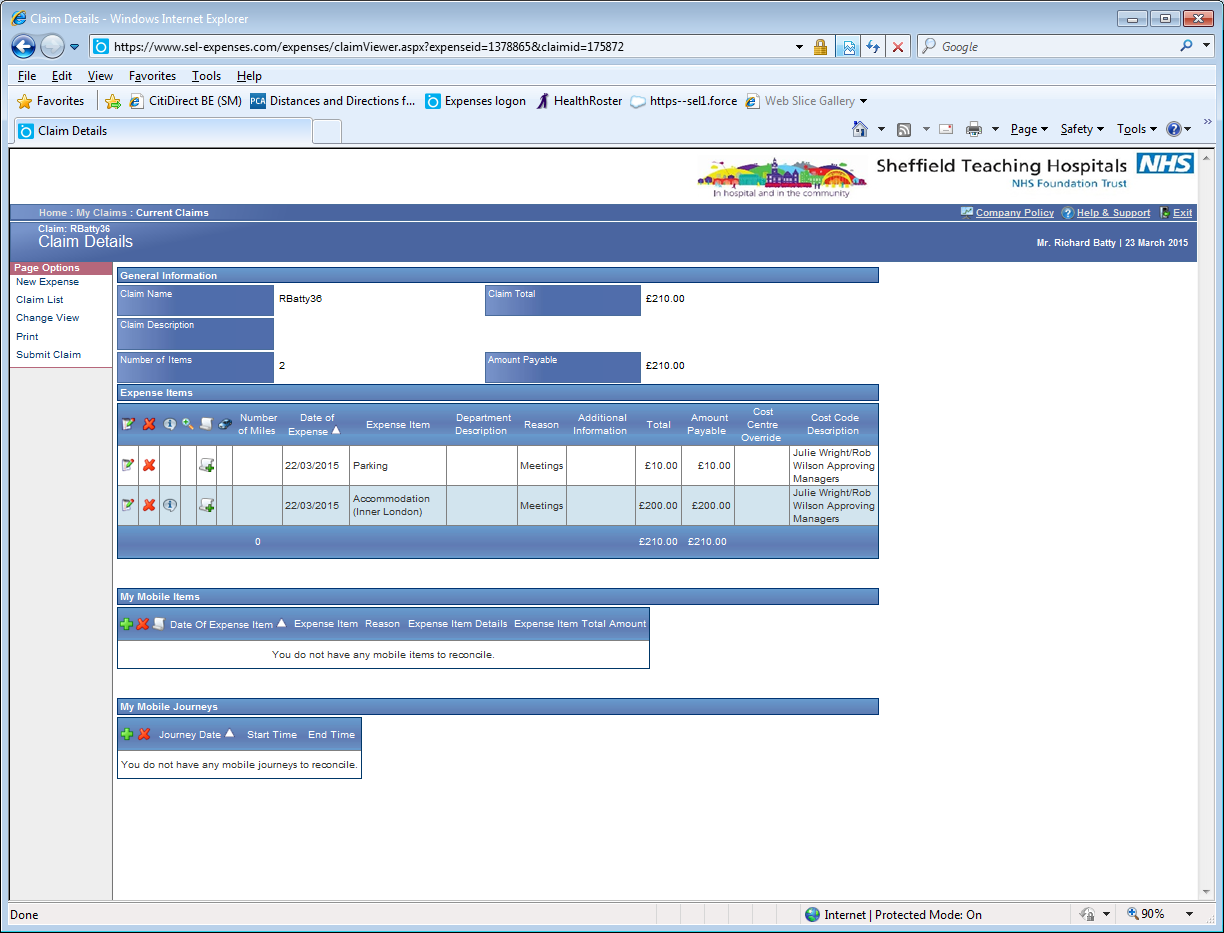 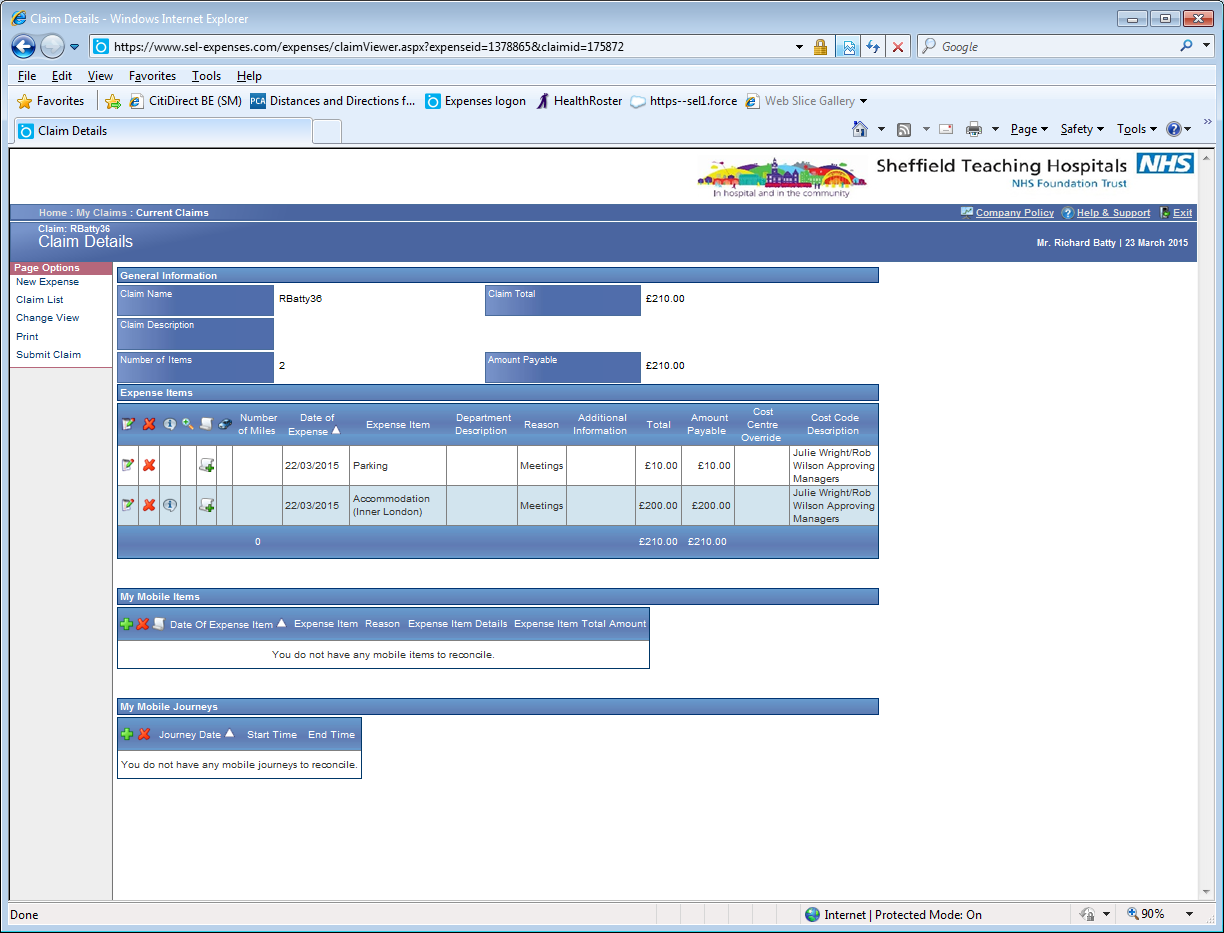 Sheffield Teaching Hospitals
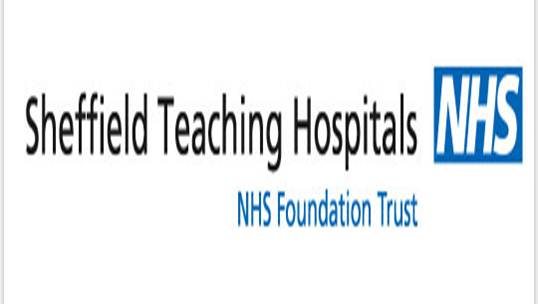 Lesley Izzard – Medical Education Manager
NHS Foundation Trust
This will direct you to the Receipt Management page
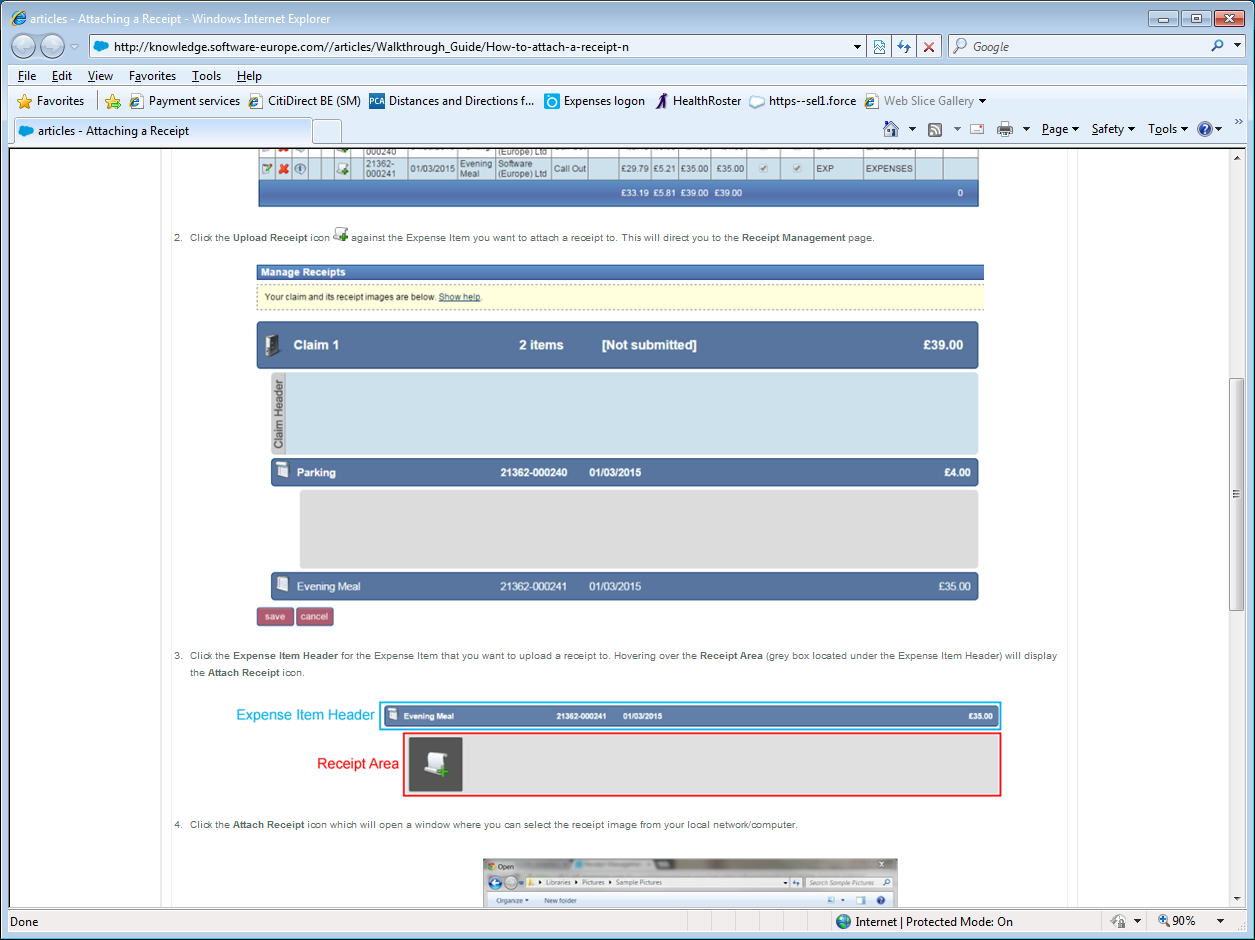 Click the Expense Item Header for the expense item that you want to upload a receipt to
Hovering over the Receipt Area (grey box under the Expense Item Header) will display the Attach Receipt icon.
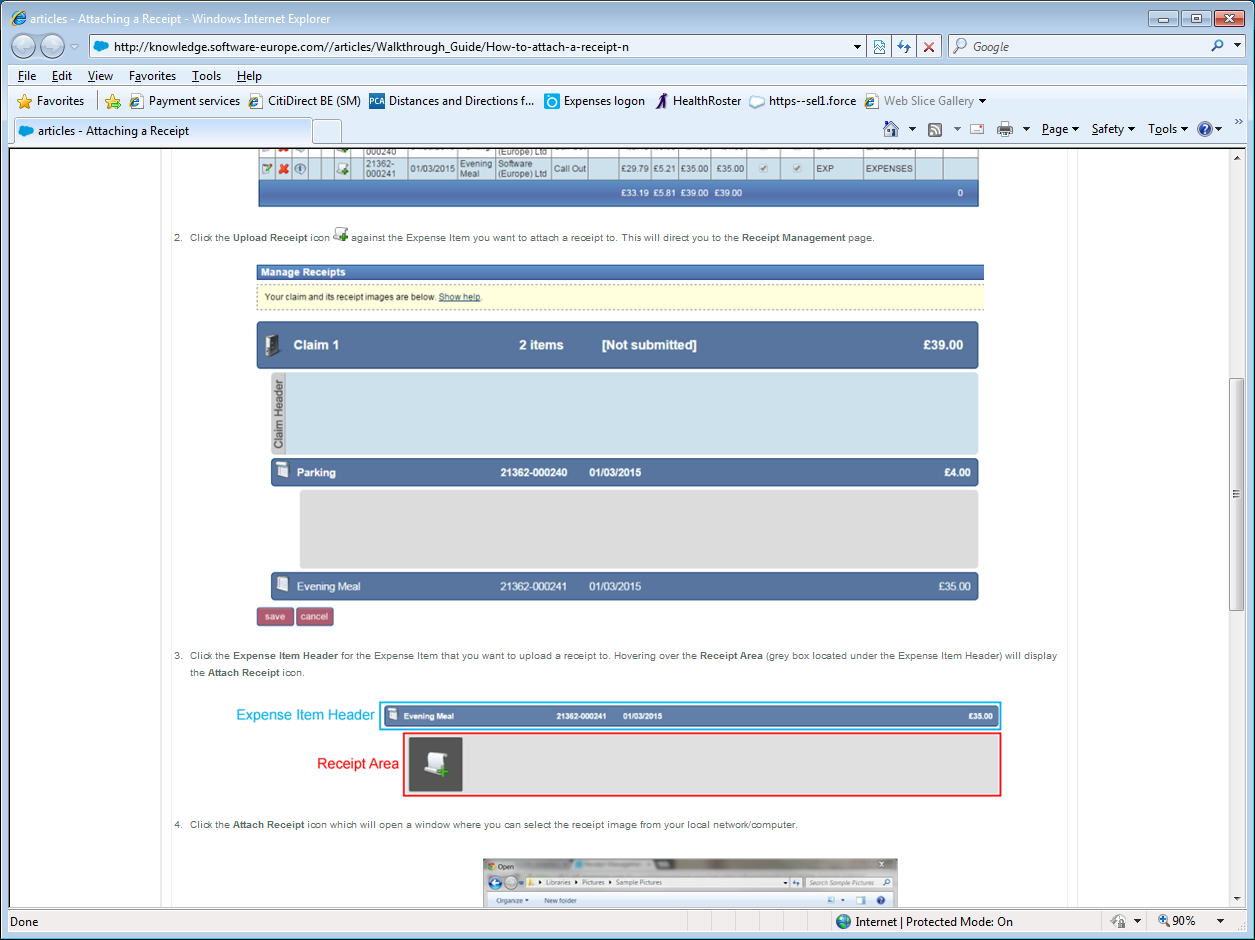 Sheffield Teaching Hospitals
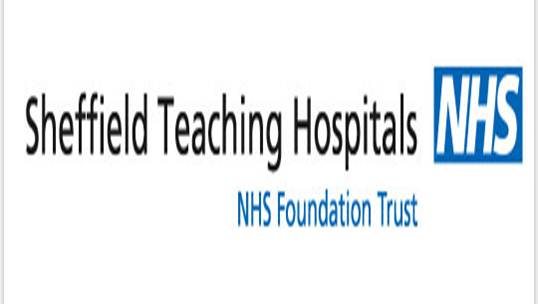 Lesley Izzard – Medical Education Manager
NHS Foundation Trust
Click the Attach Receipt icon which will open a window where you can select the receipt image from your local network/computer.
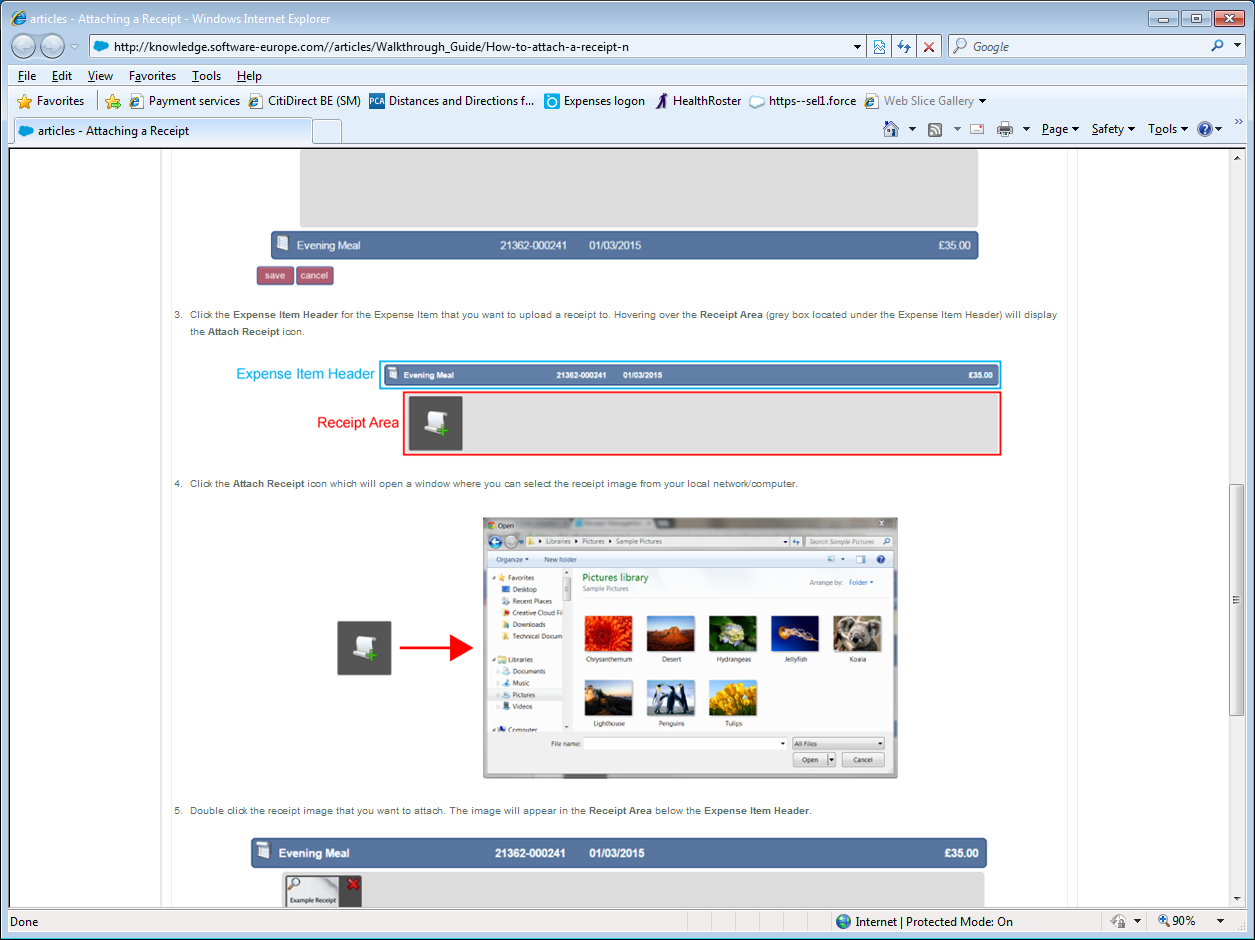 Double click the receipt image that you want to attach. The image will appear in the Receipt Area below the Expense Item Header.
To upload additional receipts to other expense items, repeat the above steps as required
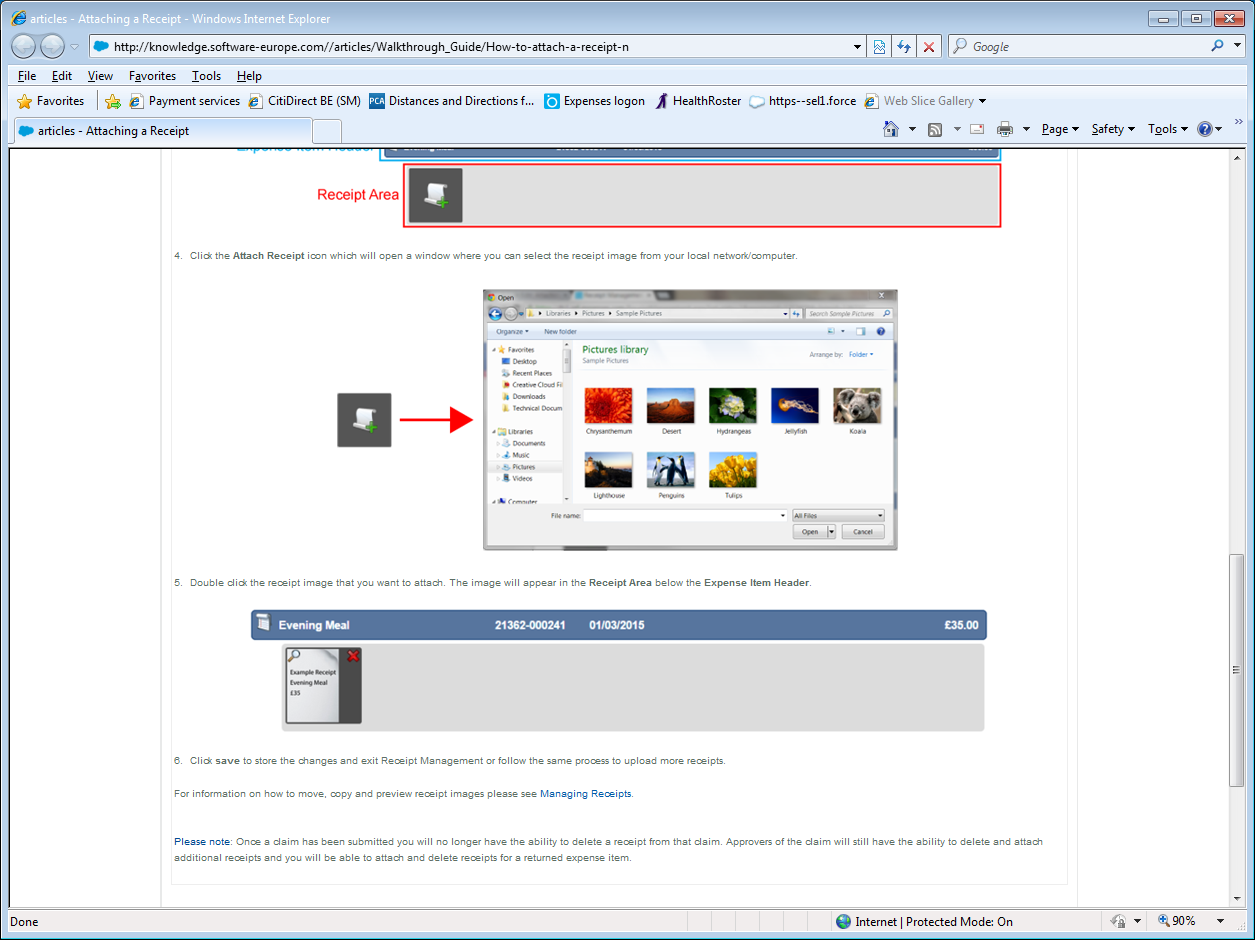 Sheffield Teaching Hospitals
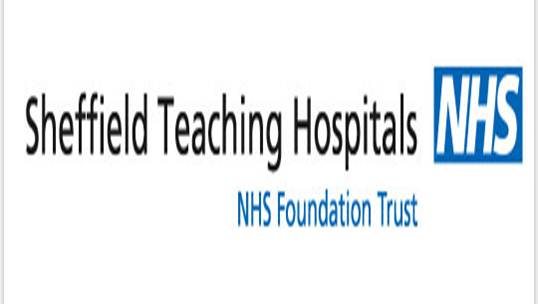 Lesley Izzard – Medical Education Manager
NHS Foundation Trust
Expenses360 on your mobile
For registered users of e-Expenses:
Available on iPhone, Android and BlackBerry smartphones from your App Store: 

Add travel expenses whilst on the move and use your device’s camera to capture receipts. A simple ‘sync’ to your on-line Expenses account will have them ready for you to submit when you next log-in
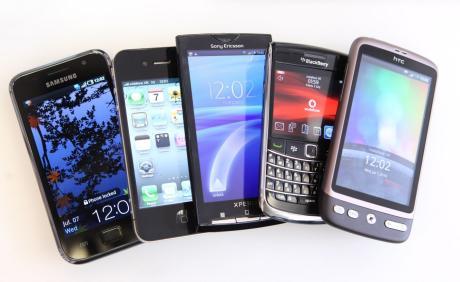 Sheffield Teaching Hospitals
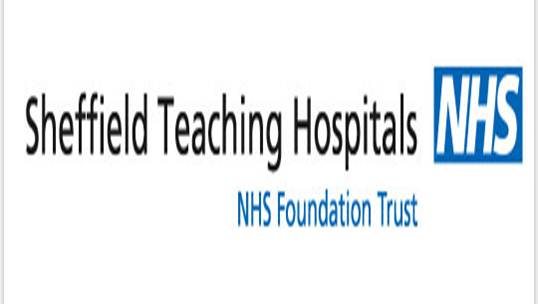 Lesley Izzard – Medical Education Manager
NHS Foundation Trust